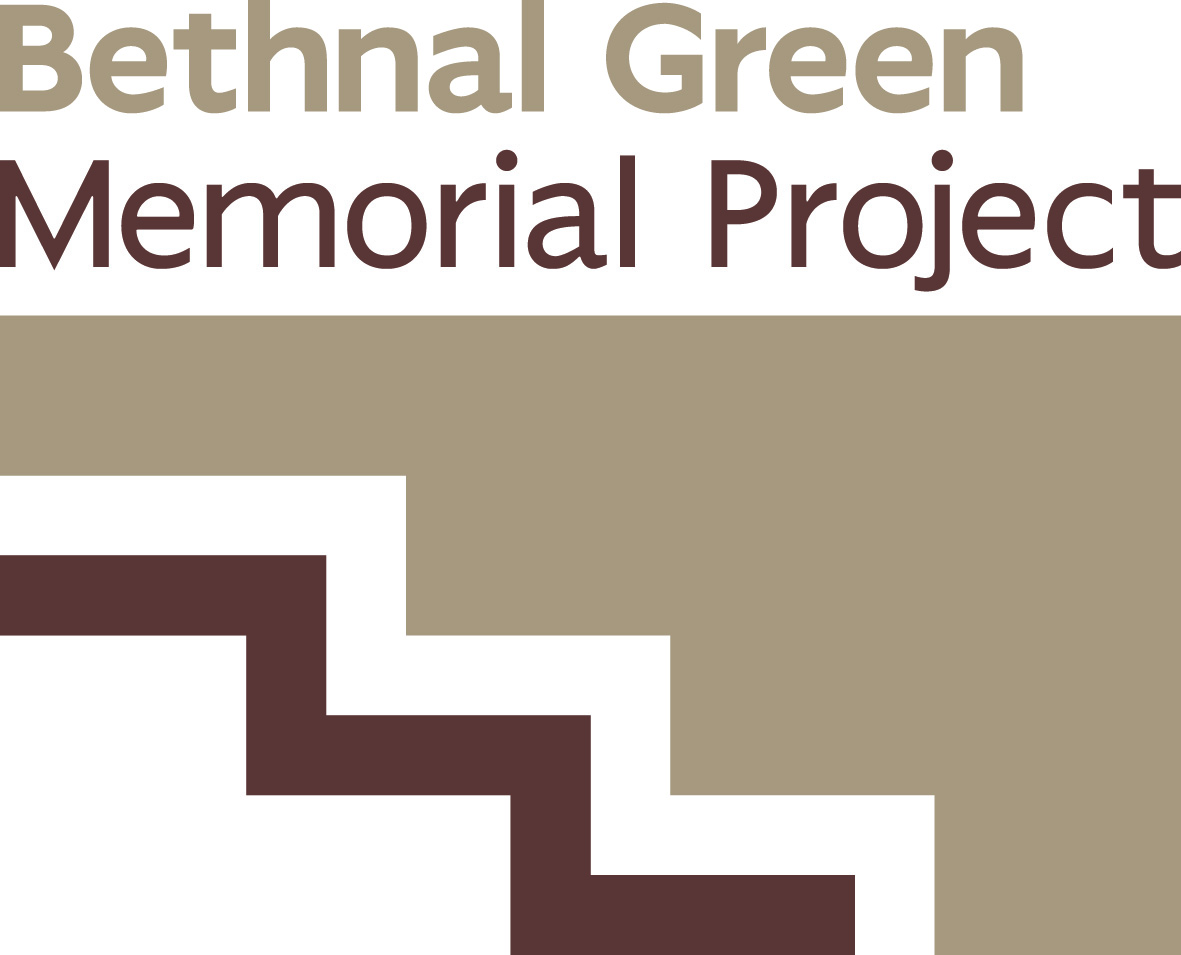 Lesson 7
How is the disaster being remembered?
Until now the event has been very simply memorialised on a small plaque in the Bethnal Green underground station but, following a campaign by survivors and relatives, money has been raised for the erection of the first phase of a substantial site of remembrance next to the station.
The memorial design is architecturally and artistically striking and will be a prominent feature on the Bethnal Green landscape for years to come.
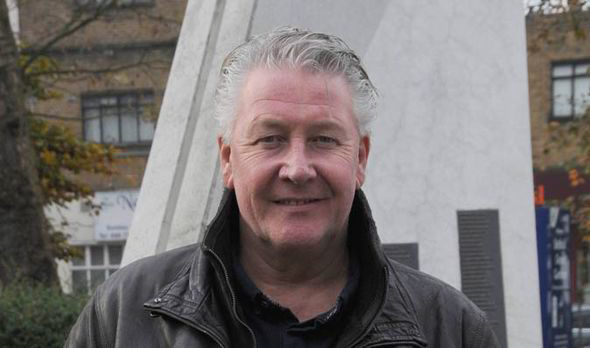 Audio clip 7

Tommy Walsh – patron of the Stairway to Heaven charity
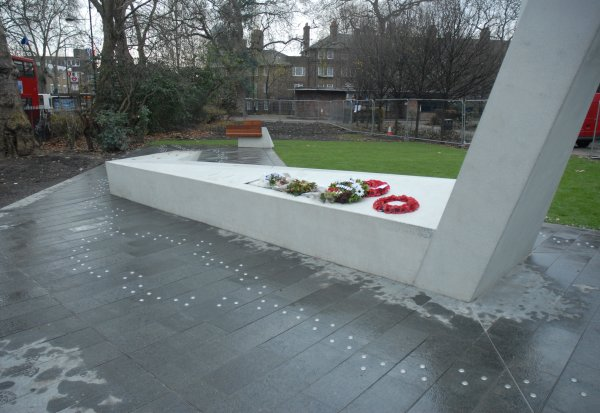 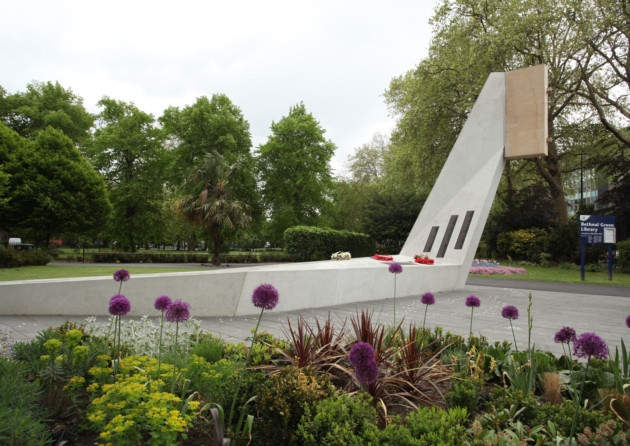 Bethnal Green Memorial as it currently looks.
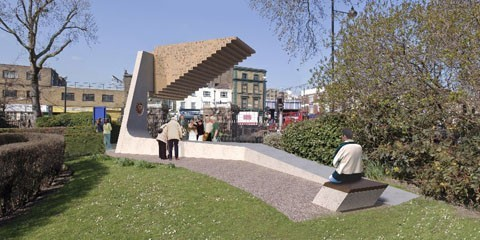 Artist’s impression of the proposed memorial. The Stairway to Heaven Memorial Charity are currently trying to raise an extra £50,000 to finish the staircase.
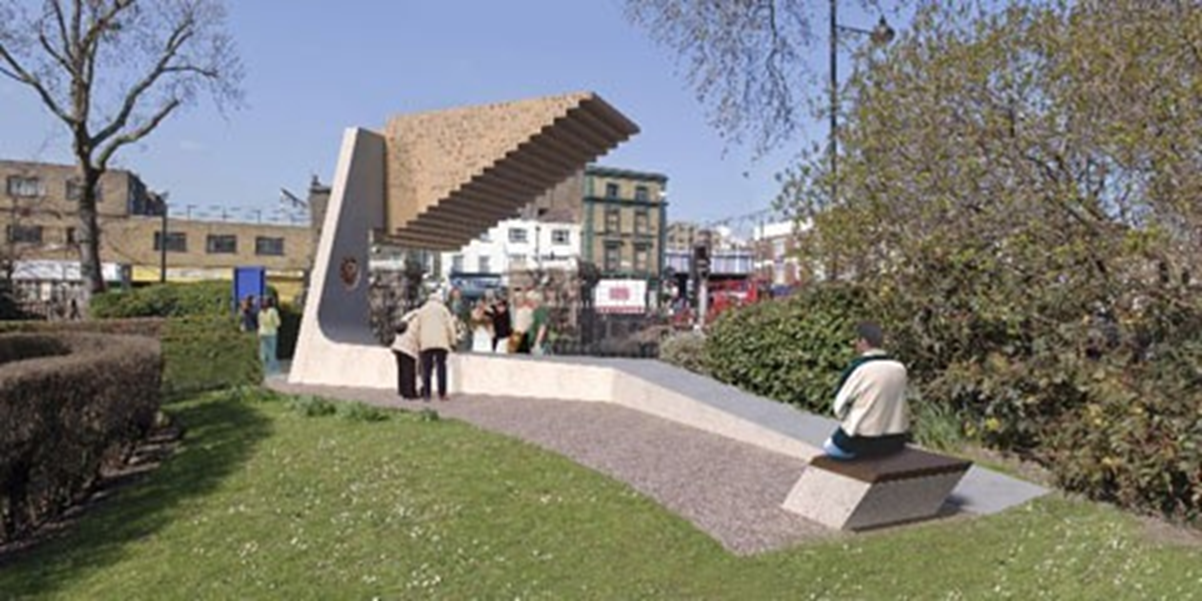 –   What do you think about the design?
–   Why do you think this design was chosen? 
–   Using what you know of the disaster, what sort of a design would you have made?
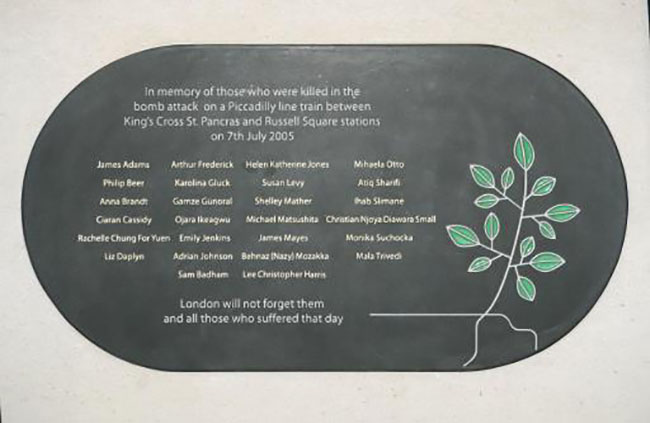 Memorial for victims of a bomb attack on the Underground.
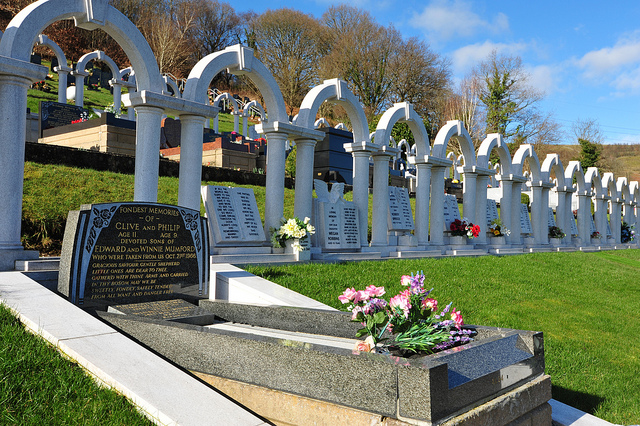 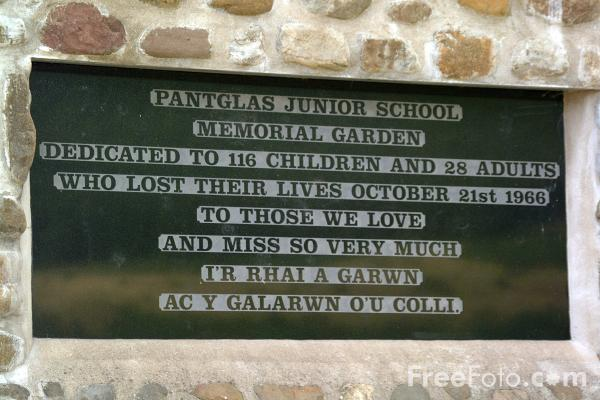 Memorial to the 116 children and 28 adults who died in the Aberfan disaster.
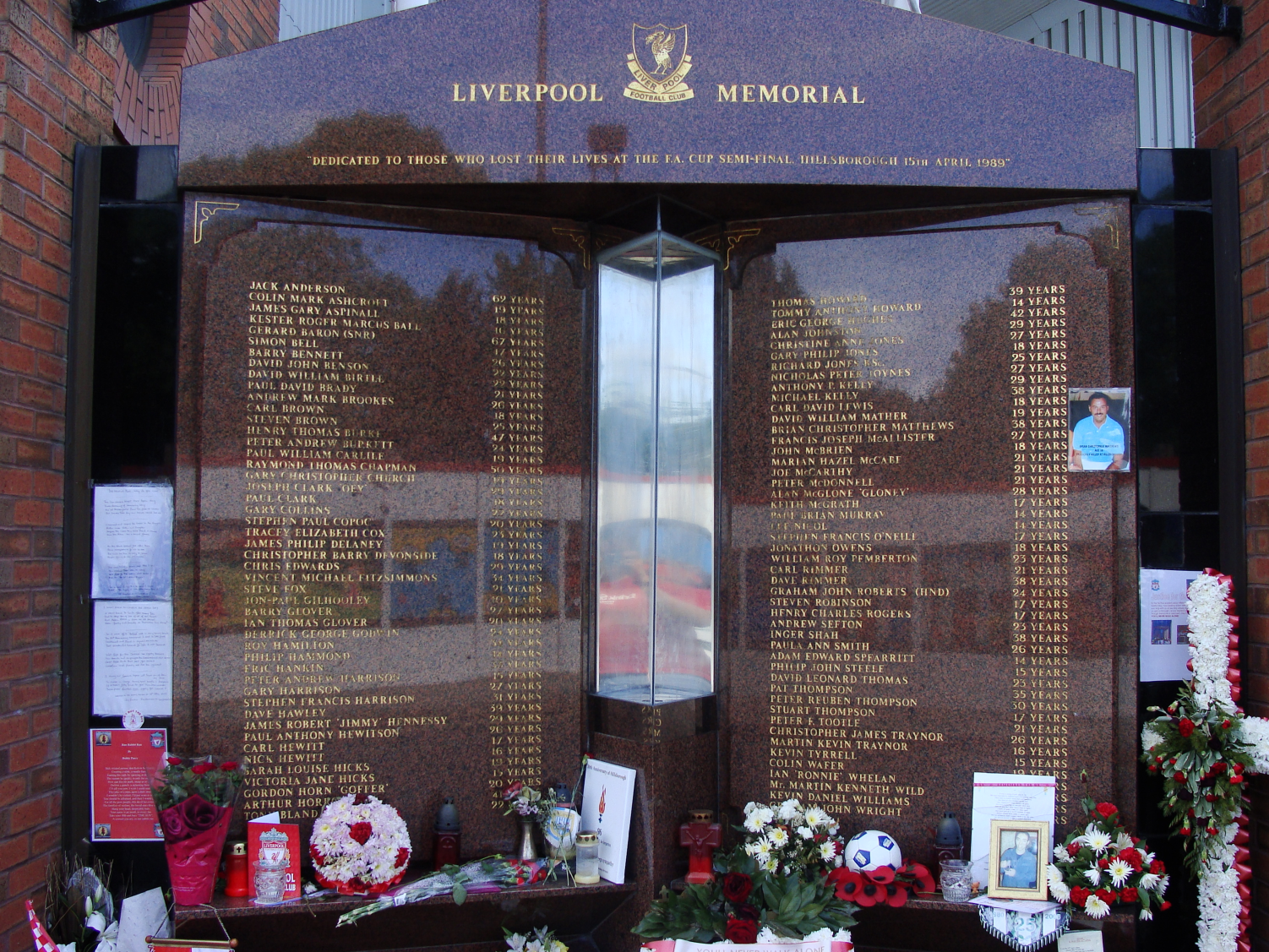 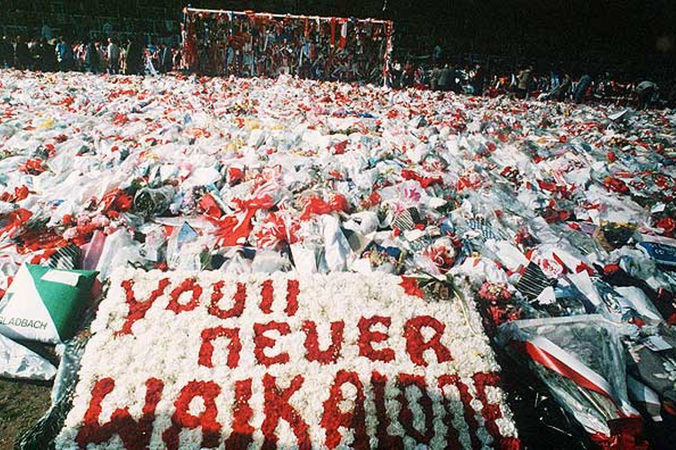 Memorial to the 96 people who died in the Hillsborough disaster.
Final Challenge

Design your own memorial for the Bethnal Green tube disaster. It can be a written dedication to be displayed, a 3-D memorial, a picture with words… just keep in mind what happened to make the memorial relevant and appropriate.
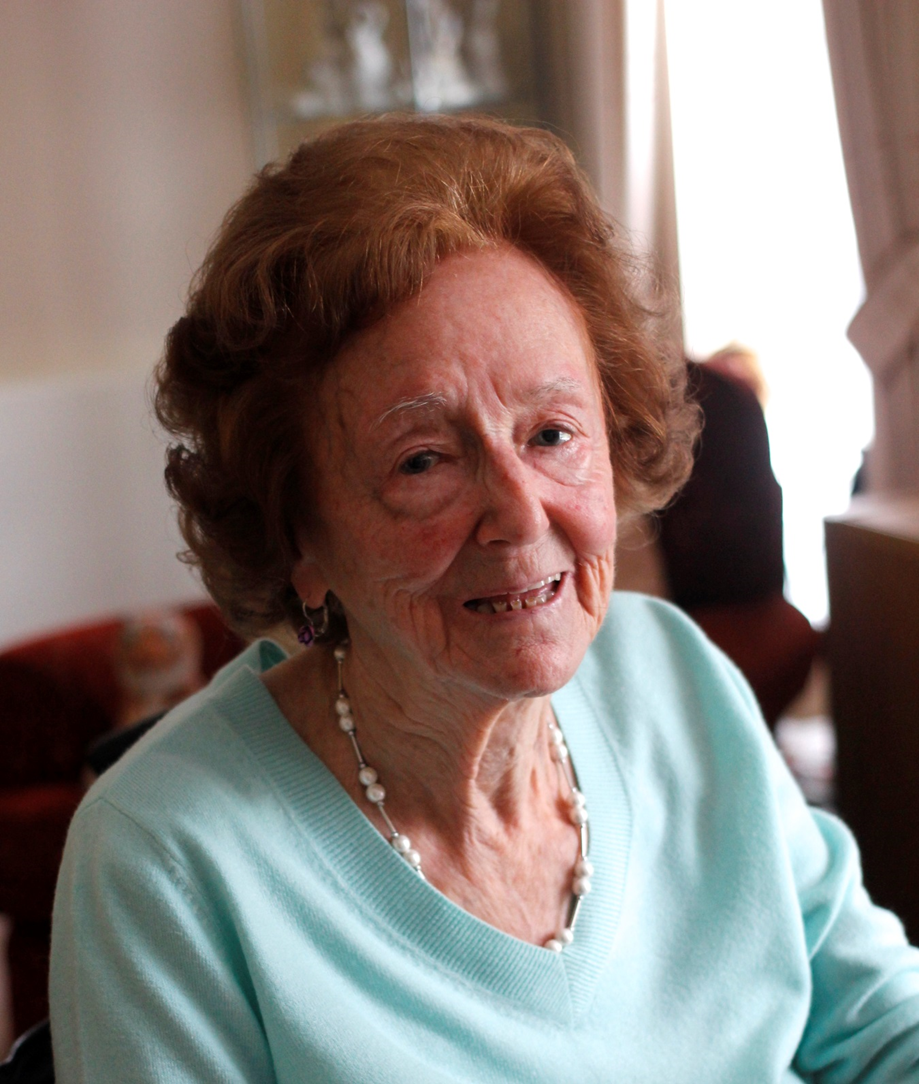 Audio clip 8

The final words go to….

Charlotte Ellen Spicer